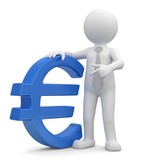 Cotisations 2020 / 2021
FFH : montant des cotisations inchangé
FFSA : répercussion de l’augmentation faite par la FFSA sur le coût des licences
Nouvelle licence Sport et Santé
(1) Tarif assurance FFSA : 1 euro